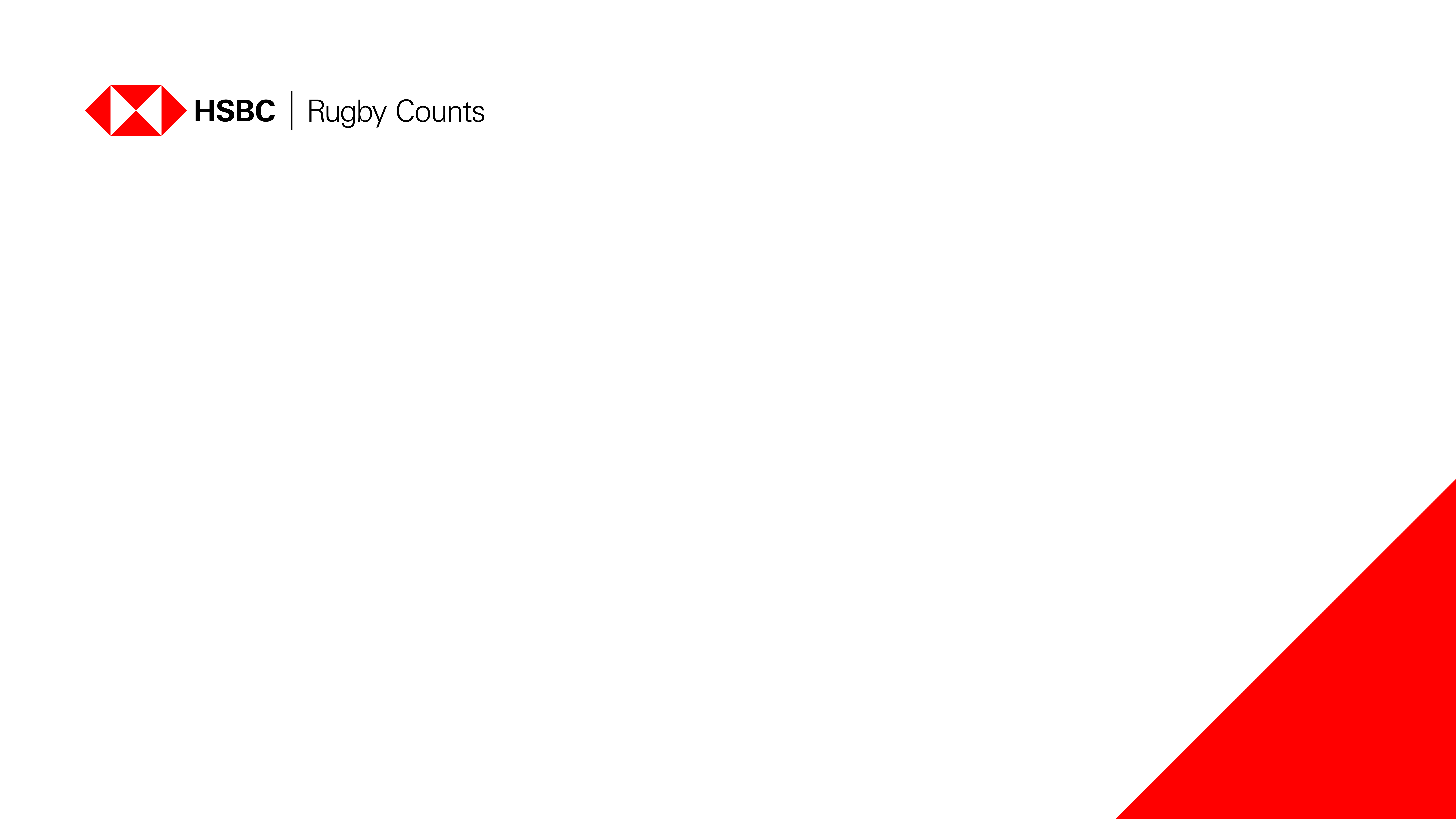 Week 6: To understand the need to plan for the future and the importance of savings
Celebrate the skills and qualities that you have and understand how these could link to your own future
Recognise that the choices we make about money and work will affect your own future
Understand what money is deducted from earnings to provide the things we all need in life
Recognise the link between work, money and the wider community
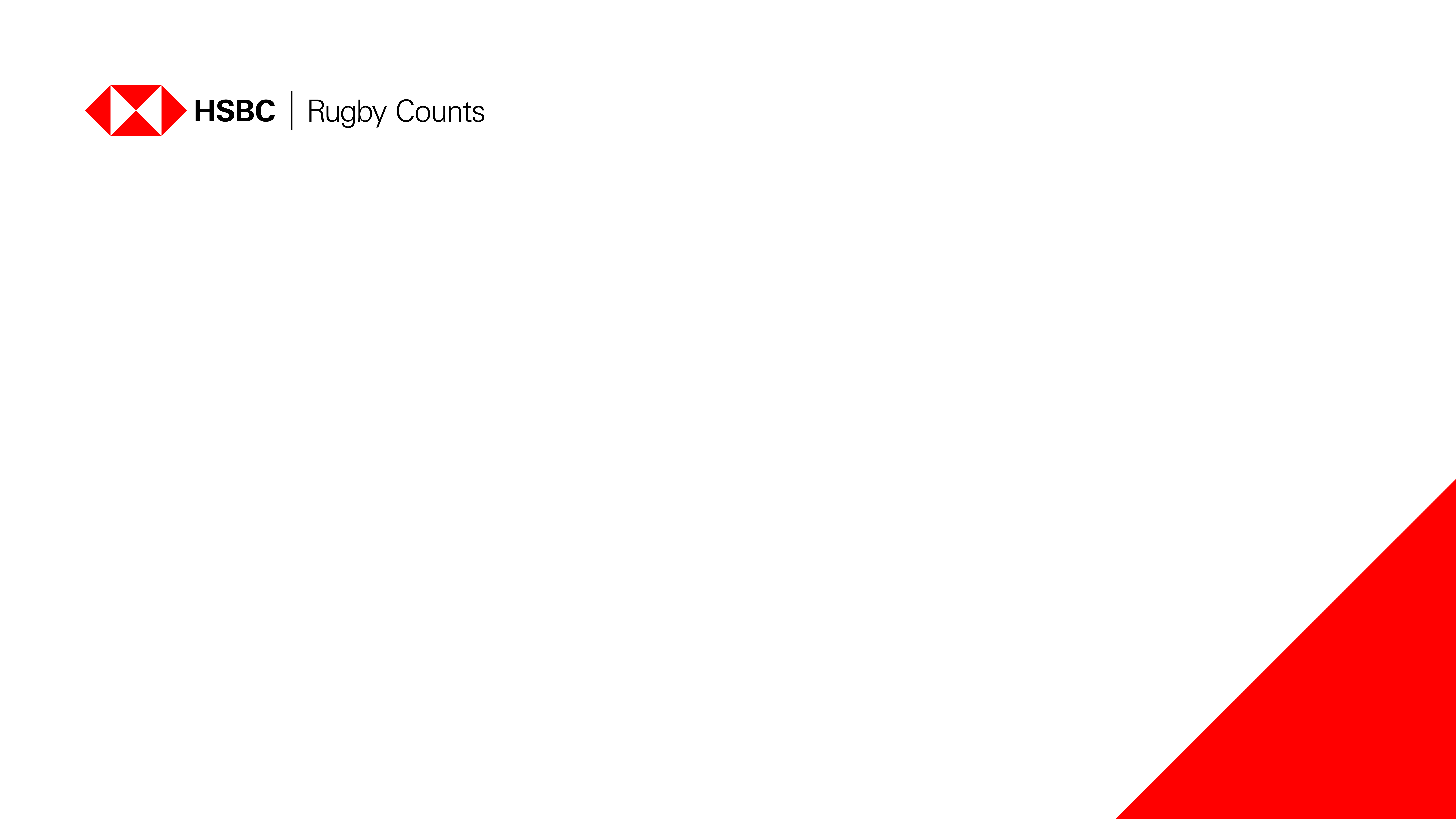 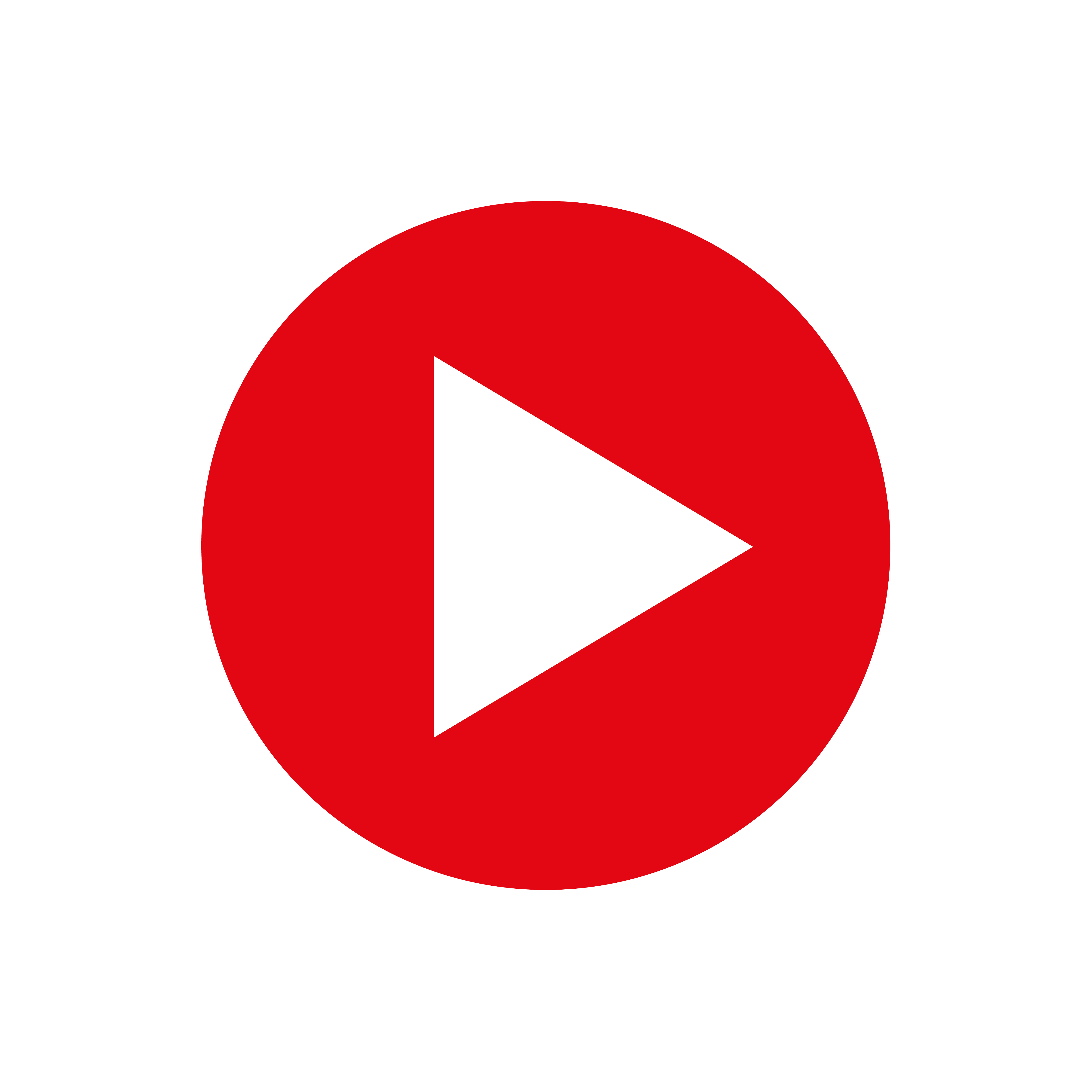 Play video – Part 1: Career aspirationsWatch the video and then work as a team to answer the activity 1 questions in your tracker.
What did Nolli want to be when she was younger?
What did Ben want to be when he was younger?
What skills and qualities does a rugby player need?
What skills and qualities does a coach need?
[Speaker Notes: Video is linked on the title- click to play
https://vimeo.com/539657432/be8152d100
This video is in 3 parts, so stop when it shows part 2 screen saver and resume play when required (see next slide)]
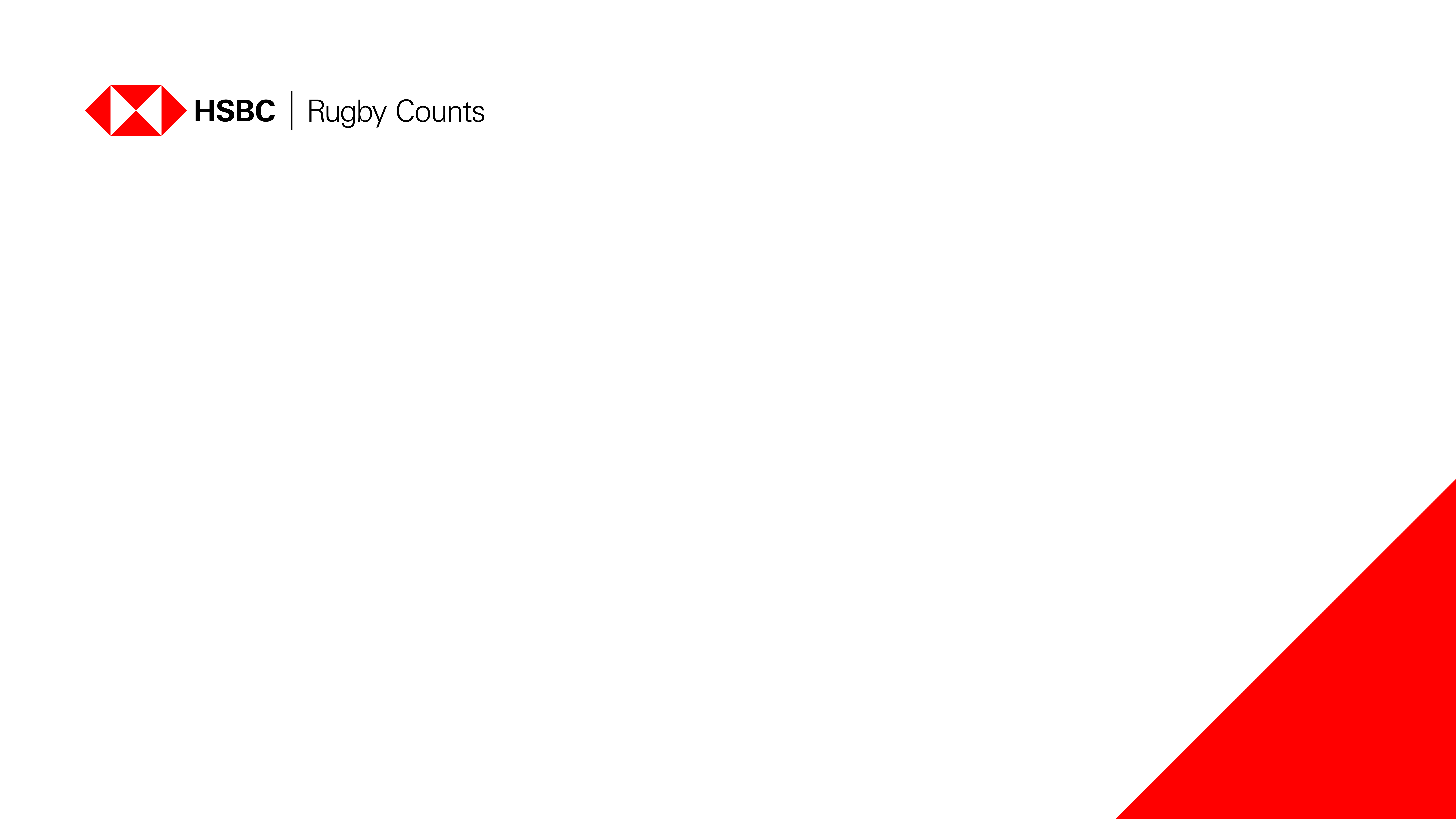 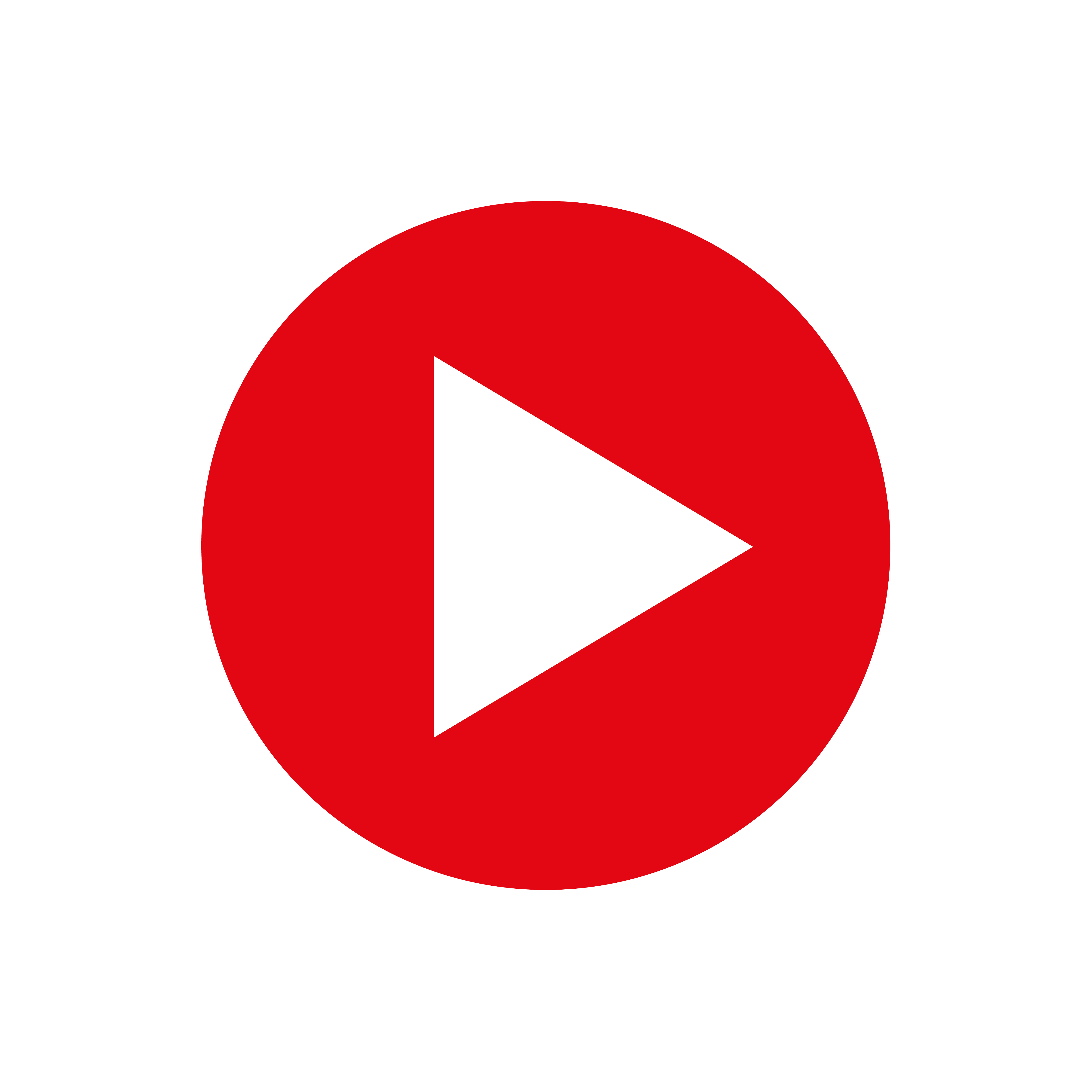 Play video – Part 2: Skills and qualities
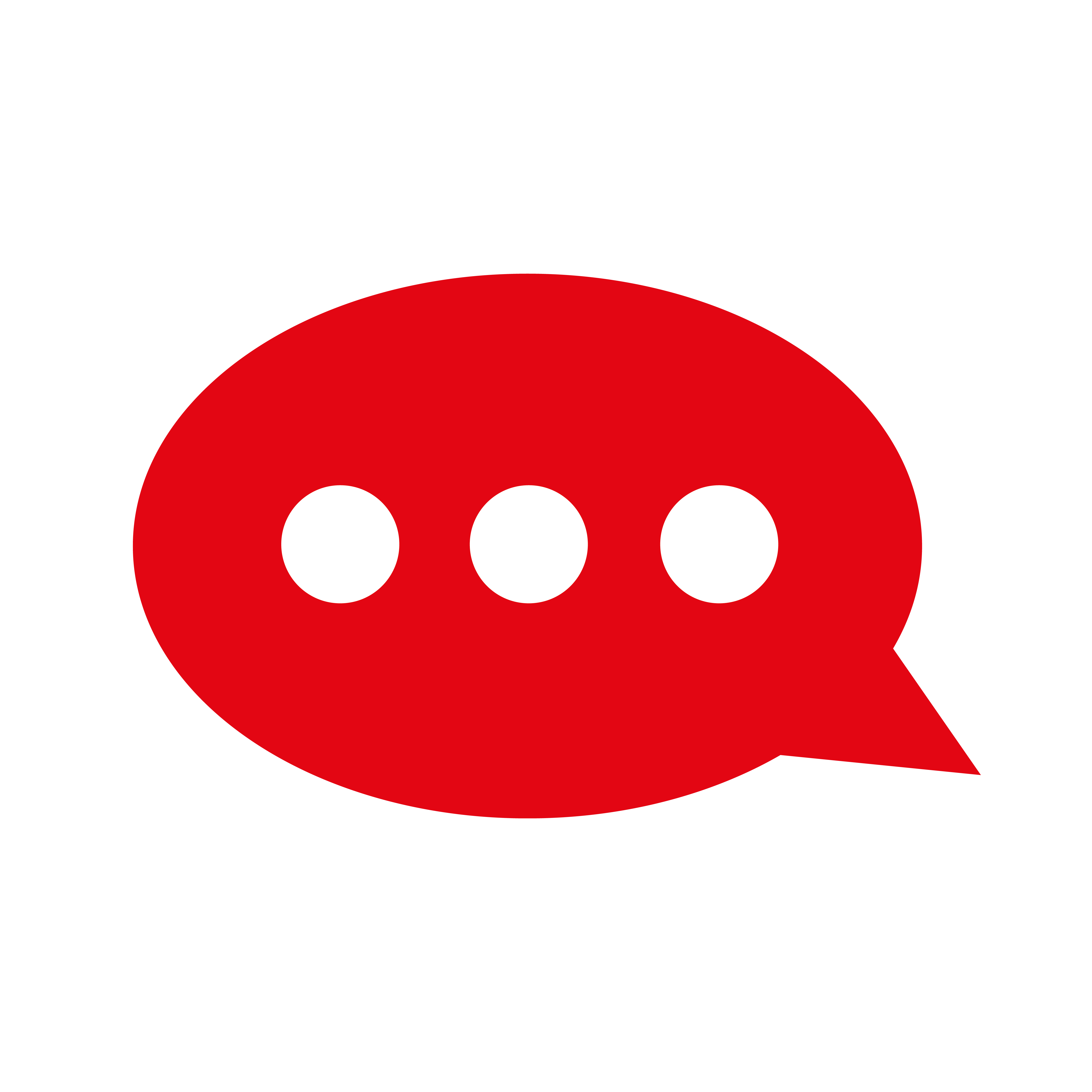 Team talk
What skills and qualities do Ben and Nolli have?
How has rugby developed these?
How did working as a team help them develop?
What skills have you developed throughout the HSBC Rugby Counts programme?
[Speaker Notes: Resume video from where you paused after part 1- link should still be open
This video is in 3 parts, so stop when it shows part 3 screen saver and resume play when required (see slide 5)

Any problems link is https://vimeo.com/539657432/be8152d100]
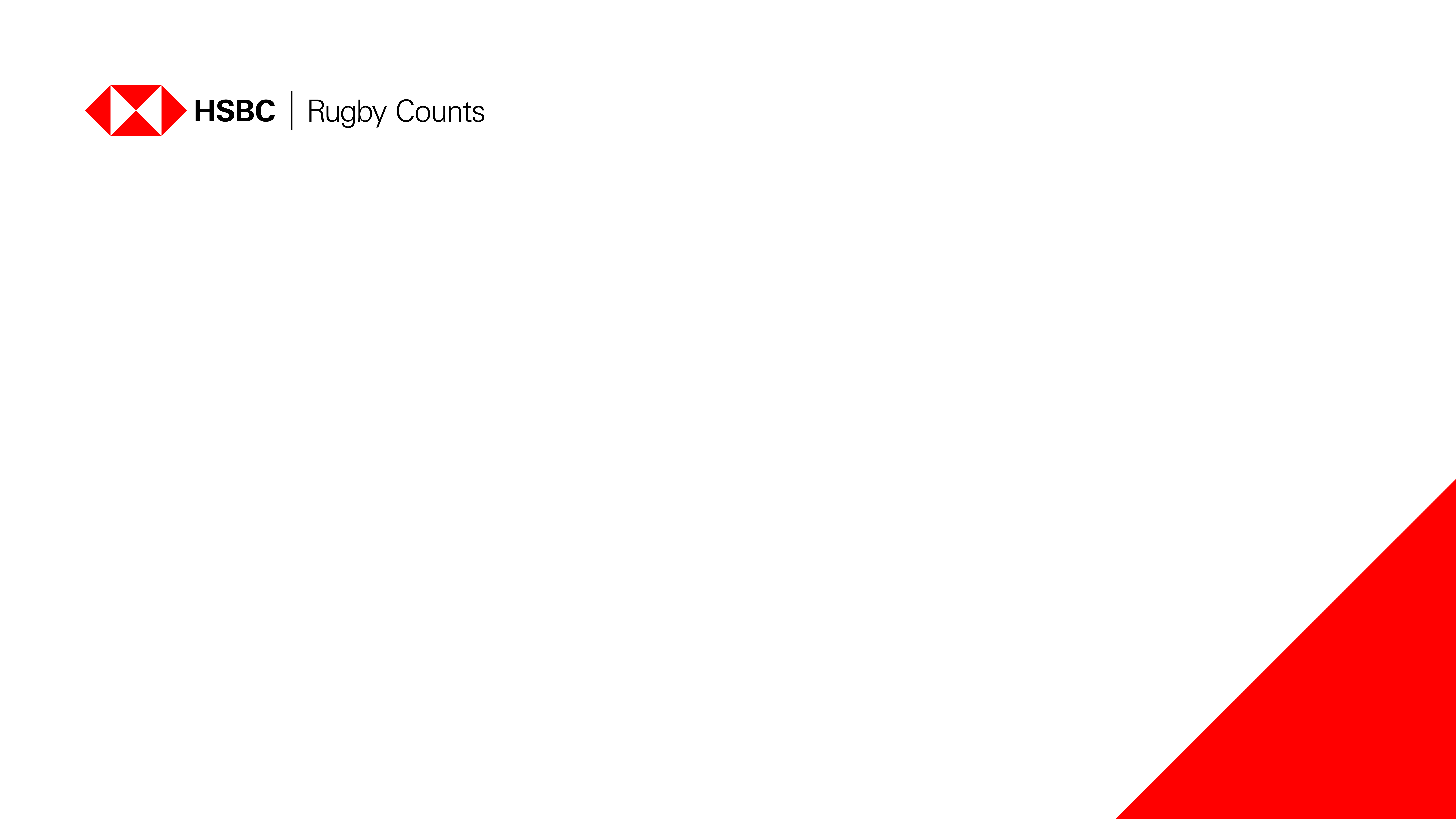 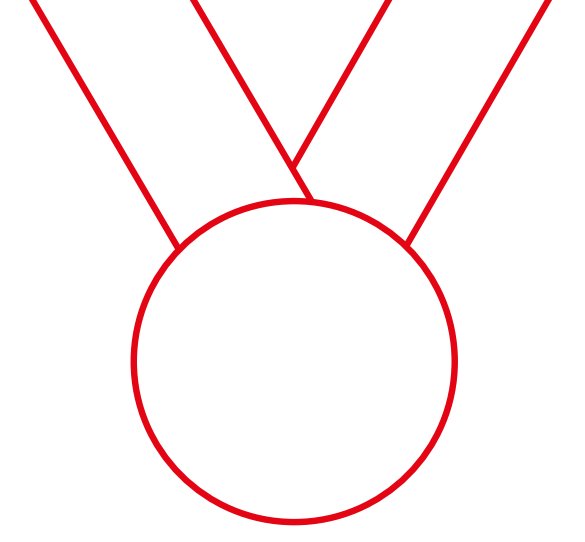 Celebrate
What skills and qualities do you have?
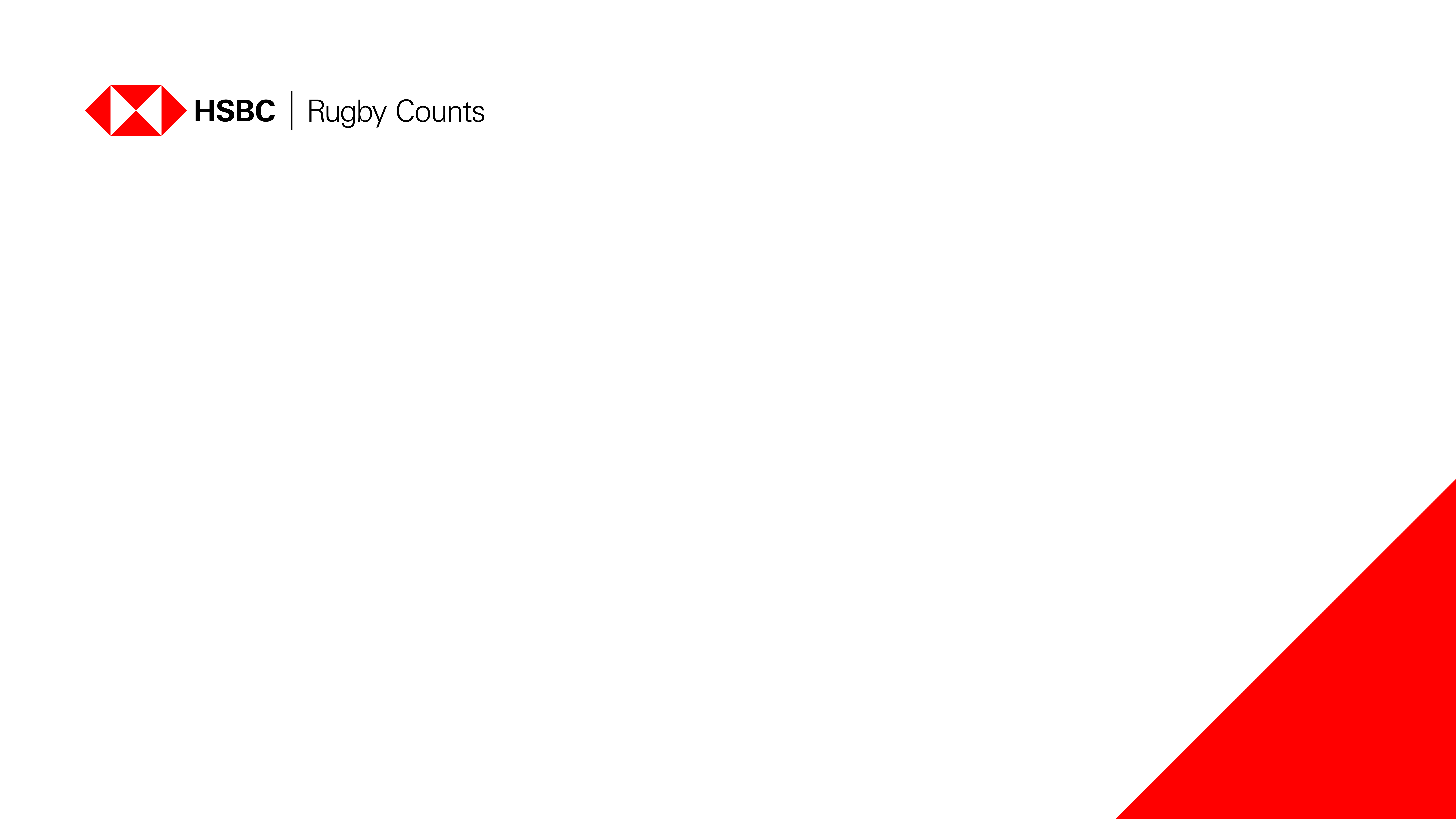 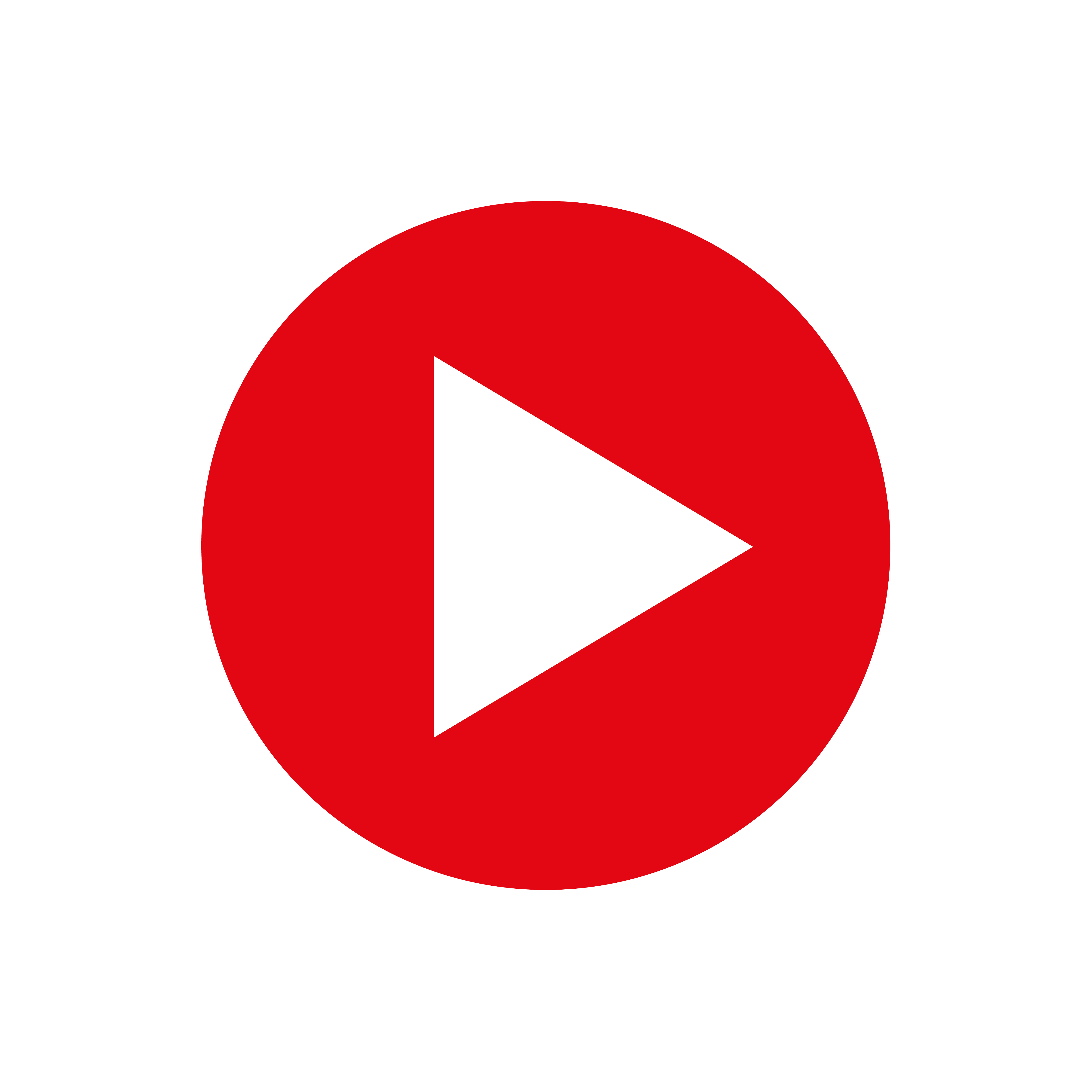 Play video – Part 3: Planning for the future
Watch the video and then work as a team toanswer the questions.
What steps did Ben put in place to become a successful coach?
What set-backs did Nolli come up against?
What did Ben buy with his first pay cheque?
[Speaker Notes: Resume video from where you paused after part 2- link should still be open
 Any problems, link is https://vimeo.com/539657432/be8152d100]
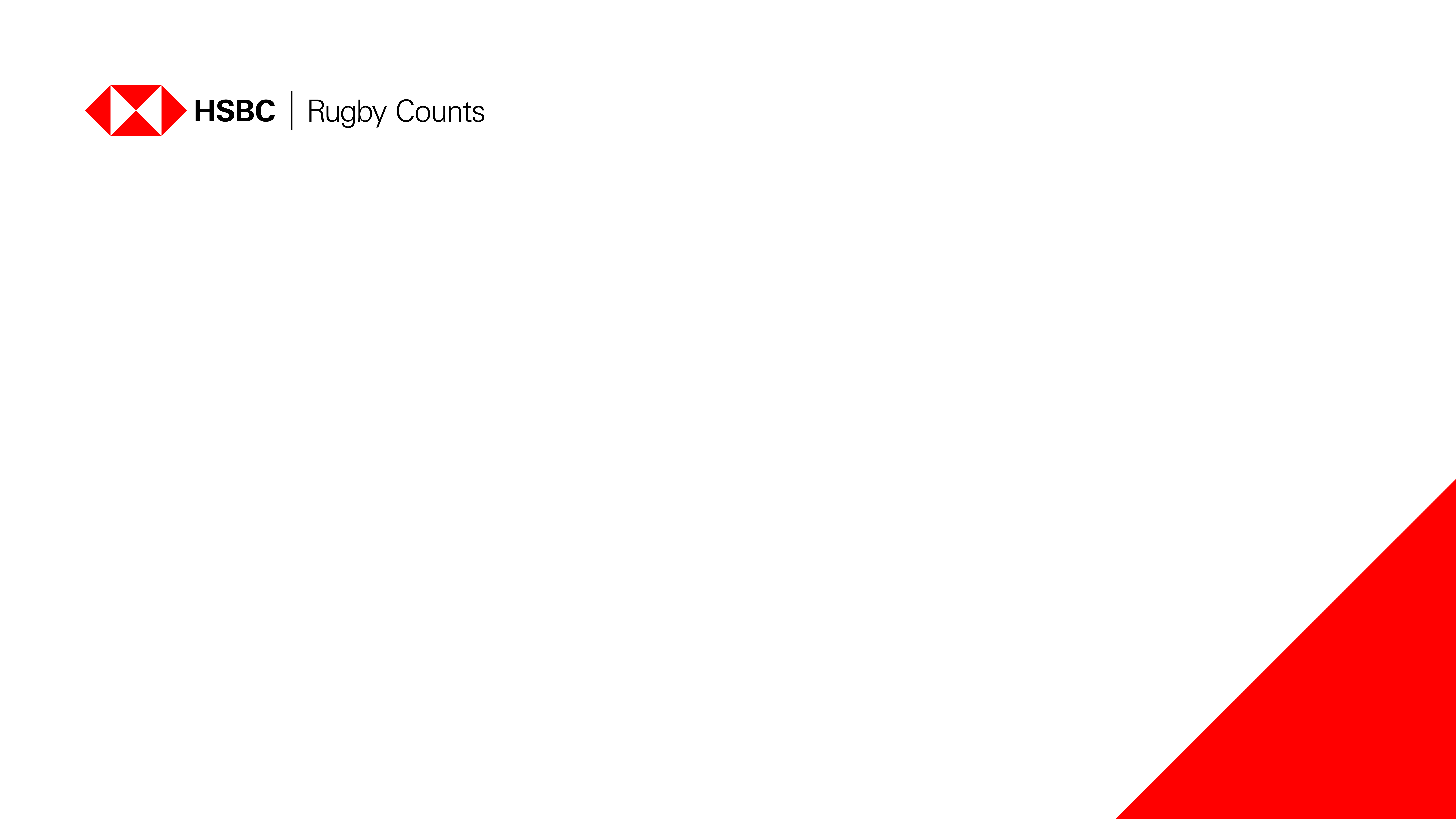 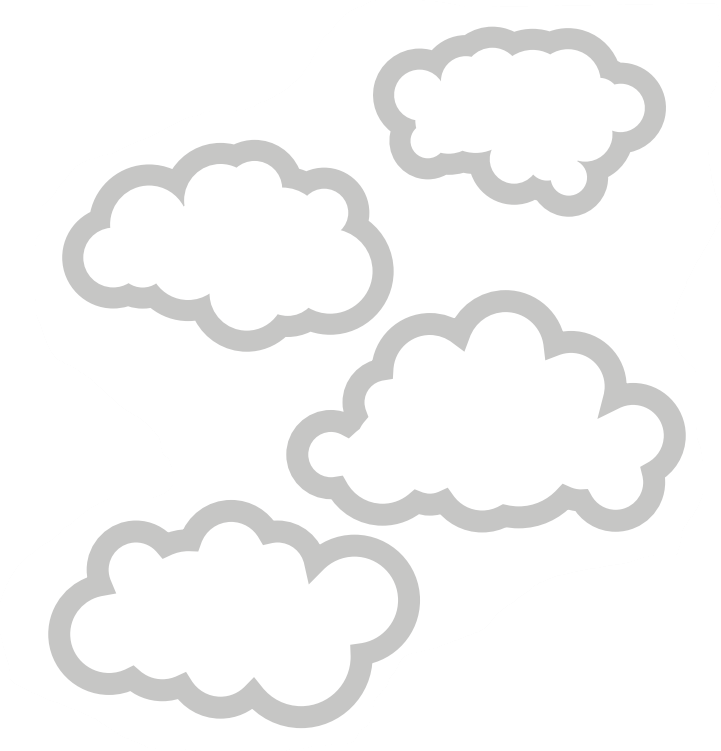 Dreams for the Future
What would you like to do?
What would you like to have?